ECE 244Programming FundamentalsLec.23: Inheritance 2
Ding Yuan
ECE Dept., University of Toronto
http://www.eecg.toronto.edu/~yuan
True or False?
Derived class inherits all member variables from base class
Derived class can access private members of base class
Derived class can access protected members of base class
Derived class can add member vars and functions
Derived class can remove member vars and functions
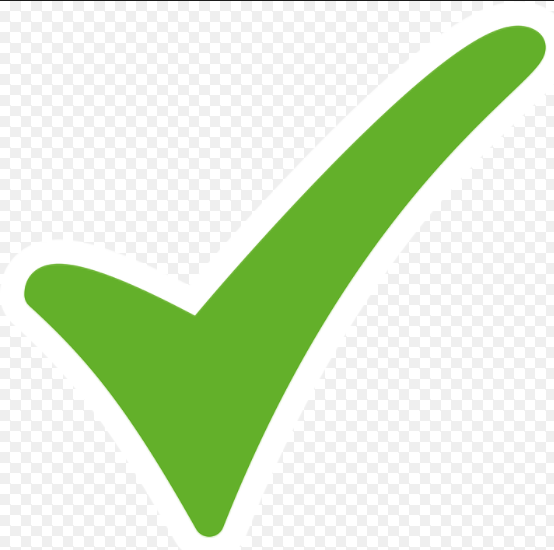 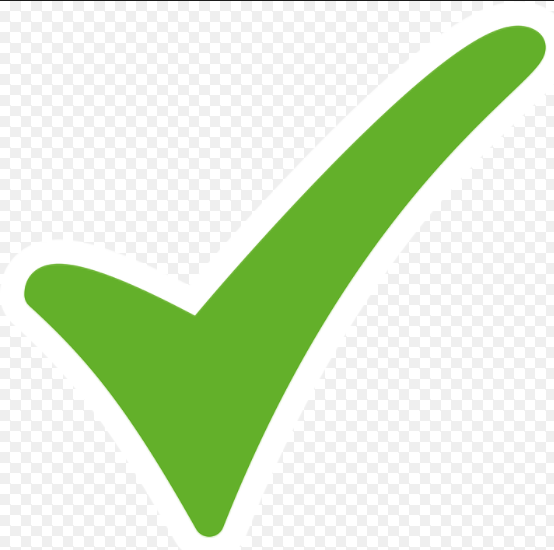 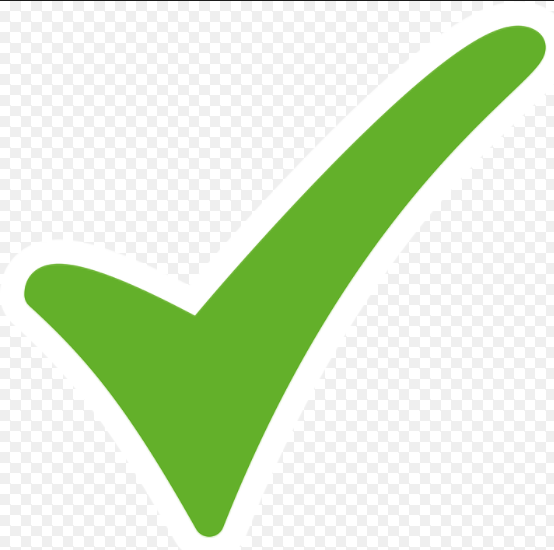 Class Hierarchies
name
D.O.B.
addr.
Staff
salary
start date
wage
hours
Employee
Temporary
level
report list
Secretary
Manager
staff list
Consultant
TSecretary
expertise
Another example
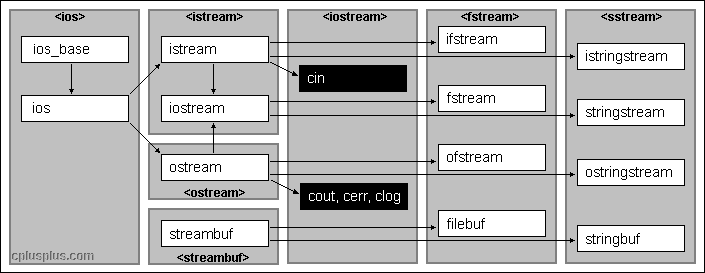 Mixing types
A Manager is an Employee, but an Employee is not a Manager. 
Hence:



Why?
void g (Manager mm, Employee ee)
{
  Employee *pe = &mm; // OK
  Manager *pm = &ee; // Not OK!
  ..
}
Employee
Manager
Mixing types (cont.)
This can be very useful; for example, you can implement a linked list of Employees, and insert a manager – no problem at all
Example: C++ containers
void g (Manager mm, Employee ee)
{
  vector<Employee> vec;
  vec.push_back(ee);
  vec.push_back(mm);
  cout << “Size: “ << vec.size();
}
Employee
Manager
Inheritance vs. Membership
Why not:



How does this compare to inheritance?
“Is a” relationship vs. “has a”
class Manager
{
private:
  Employee emp;
  ..
}
Accessing parent members
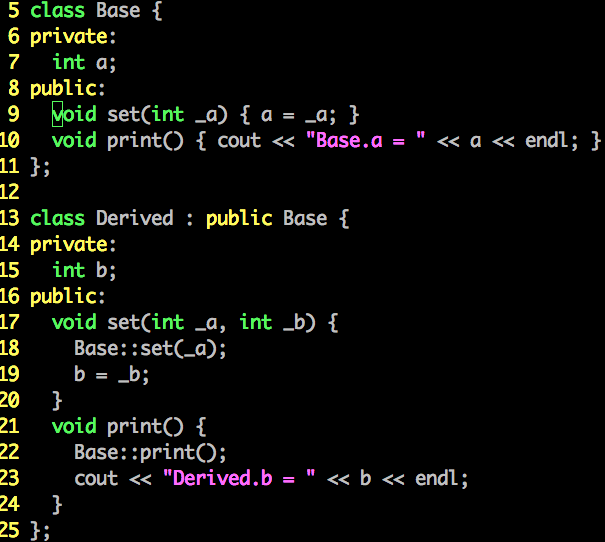 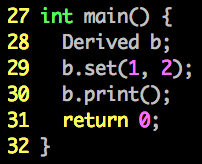 Accessing parent members (cont.)
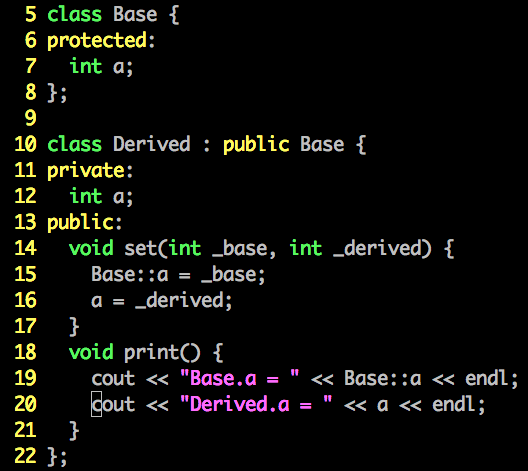 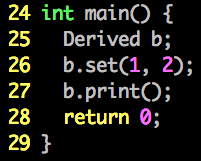 You can access predecessor’s members
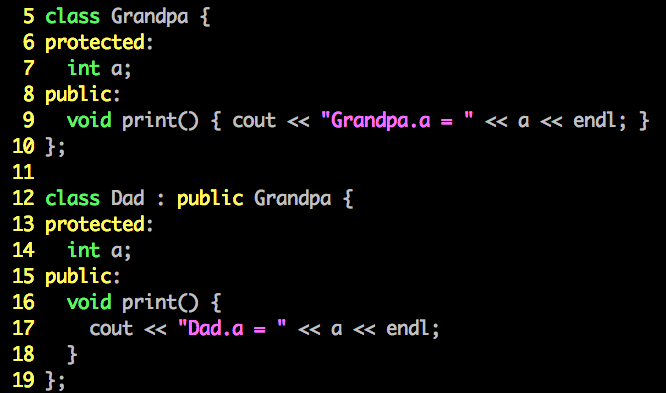 You can access predecessor’s members
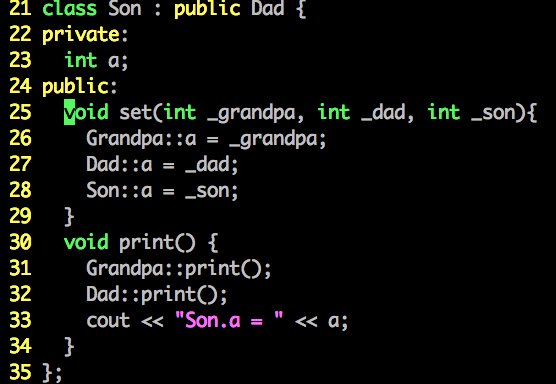 Mixing types
A Manager is an Employee, but an Employee is not a Manager. 
Hence:



Why?
void g (Manager mm, Employee ee)
{
  Employee *pe = &mm; // OK
  Manager *pm = &ee; // Not OK!
  ..
}
Employee
Manager
Mixing types (cont.)
This can be very useful; for example, you can implement a linked list of Employees, and insert a manager – no problem at all
Example: C++ containers
void g (Manager mm, Employee ee)
{
  vector<Employee> vec;
  vec.push_back(ee);
  vec.push_back(mm);
  cout << “Size: “ << vec.size();
}
Employee
Manager
Base/derived class in containers
When storing base *objects* into container (e.g., vector), cannot convert it back to derived class obj.


But you can convert pointers
vector<Employee> vec;
vec.push_back(manager);
vec[0].print_manager_level(); // ERROR
vector<Employee*> vec;
vec.push_back(&manager);
((Manager*)vec[0])->print_manager_level(); // OK
Inheritance vs. Membership
Why not:



How does this compare to inheritance?
“Is a” relationship vs. “has a”
class Manager
{
private:
  Employee emp;
  ..
}
Avoid multiple inheritance
class Grandpa {
private:
  char* name;
public:
  char* getName () { return name; }
};
class Parent1 : public Grandpa { .. };
class Parent2 : public Grandpa { .. };
class Child : public Parent1, public Parent2 { .. };

int main () {
  Child c;
  c.getName();
  .. ..
}
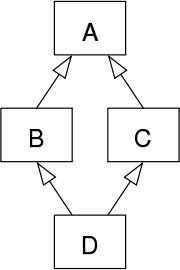 Diamond of Dread
- The code won’t compile
TWO copies of Grandpa’s members are created when creating a Child object
Compiler doesn’t know which “getName()” should be invoked